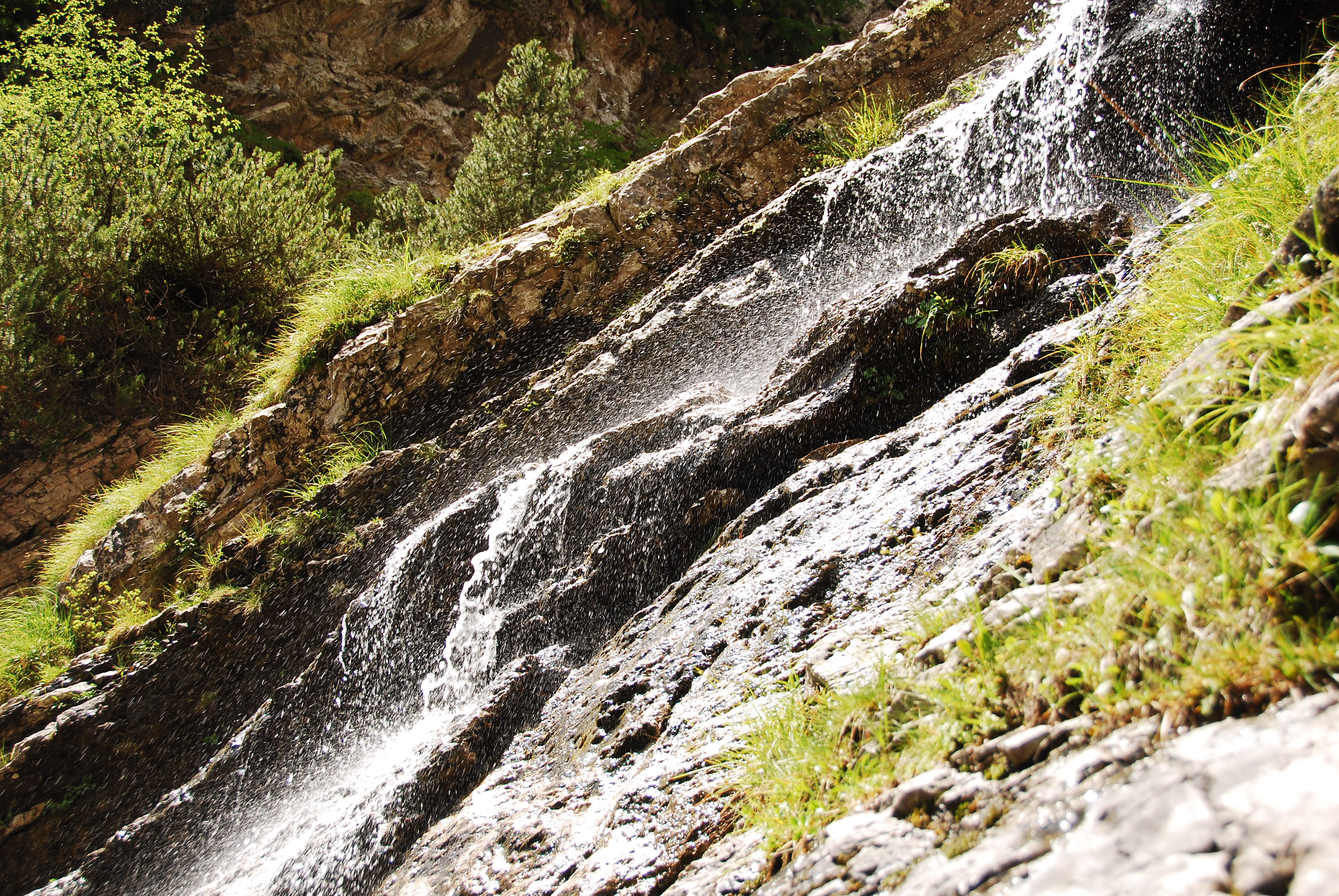 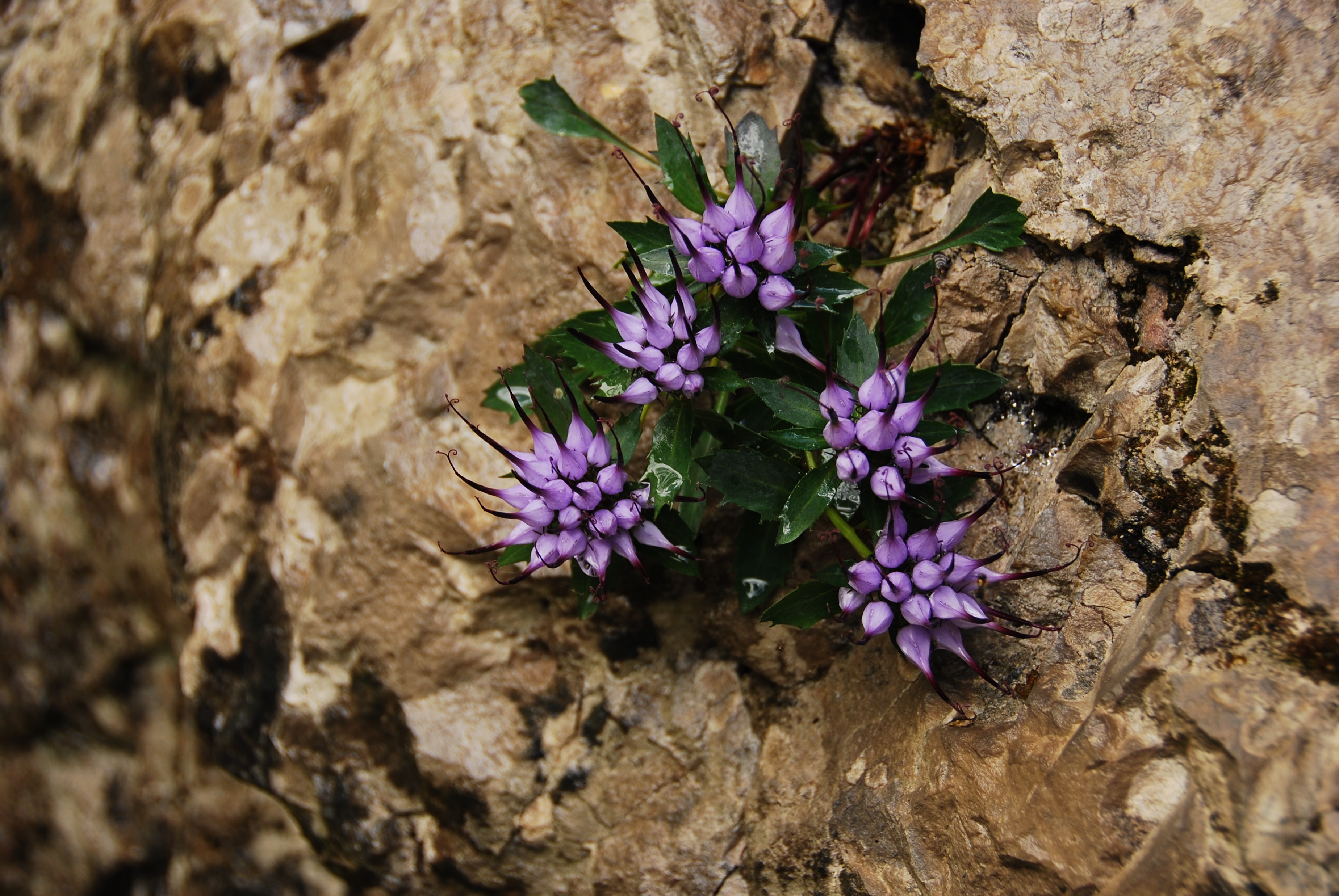 LE REFUGE SEPTIÈME ALPINEHorské útočiště
IL RIFUGIO SETTIMO ALPINI
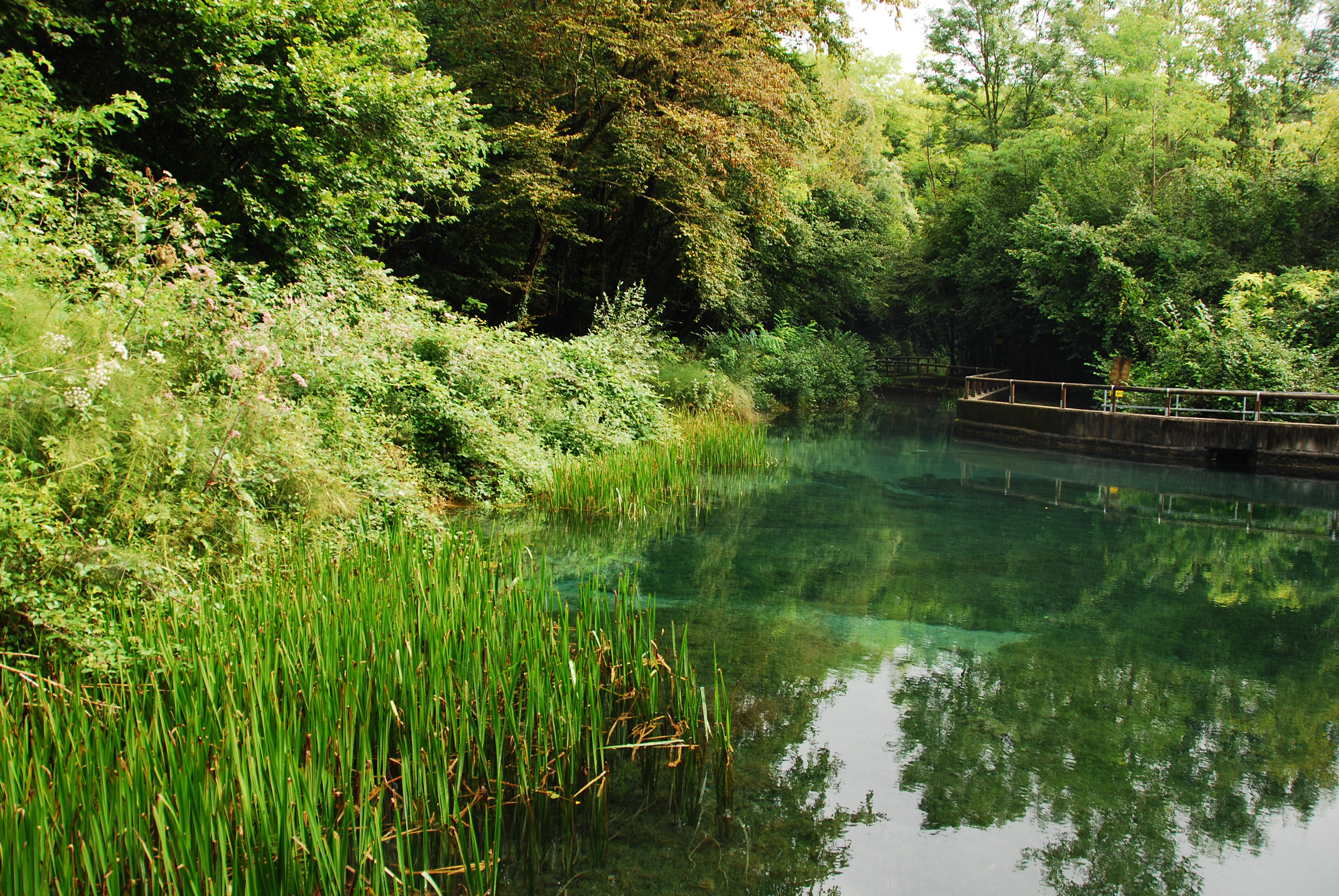 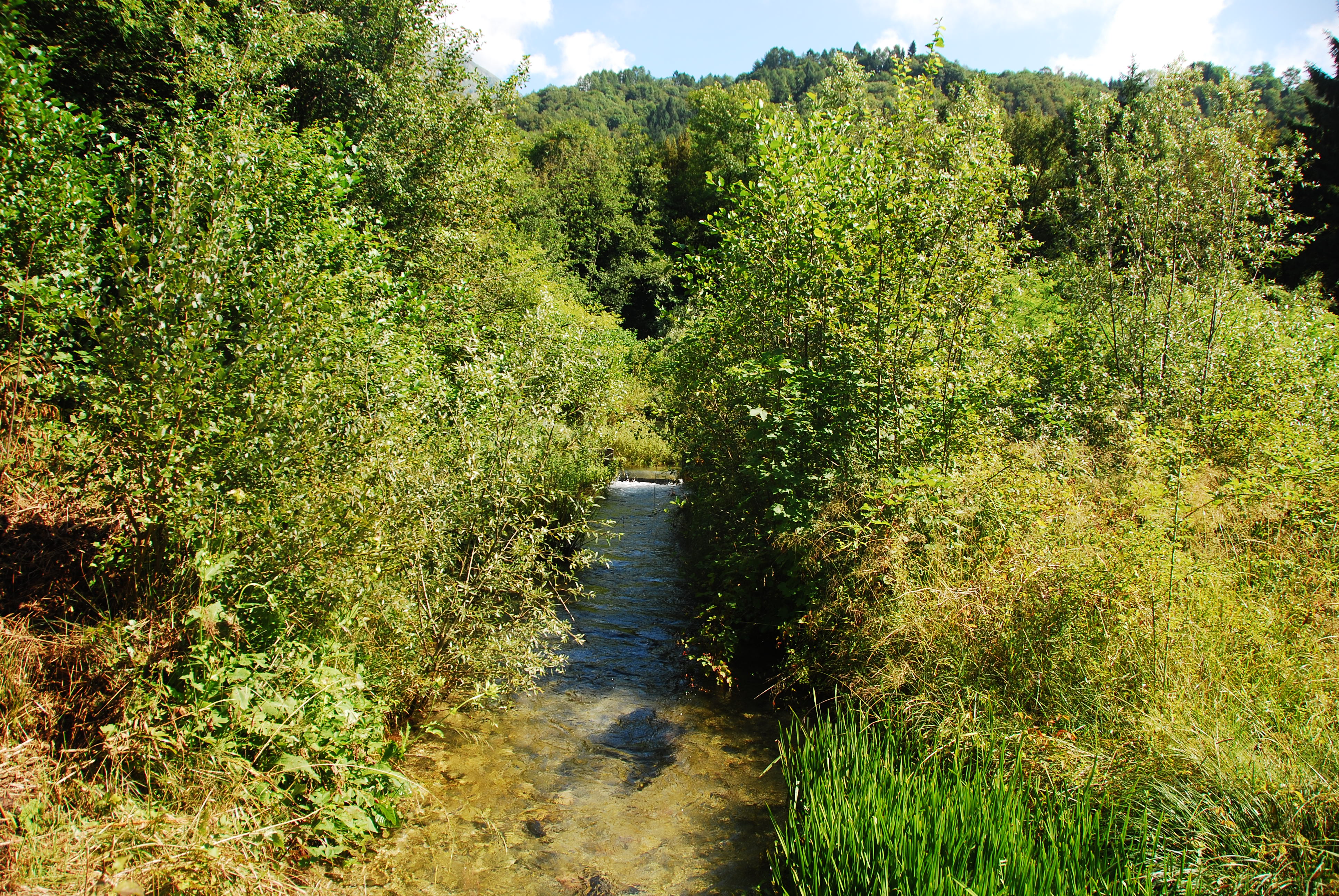 SAINT VITTORE VESES
SAN VITTORE VESES
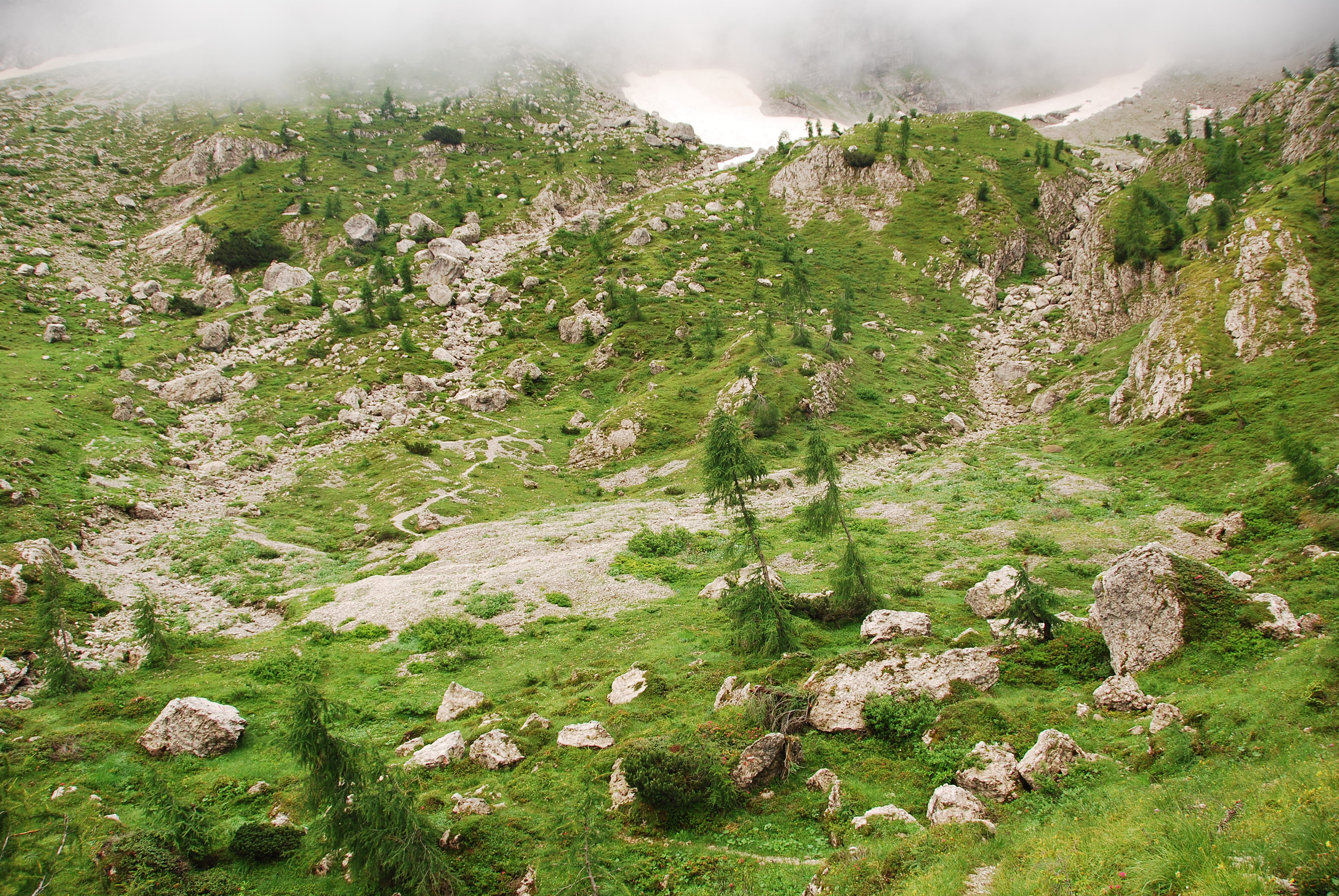 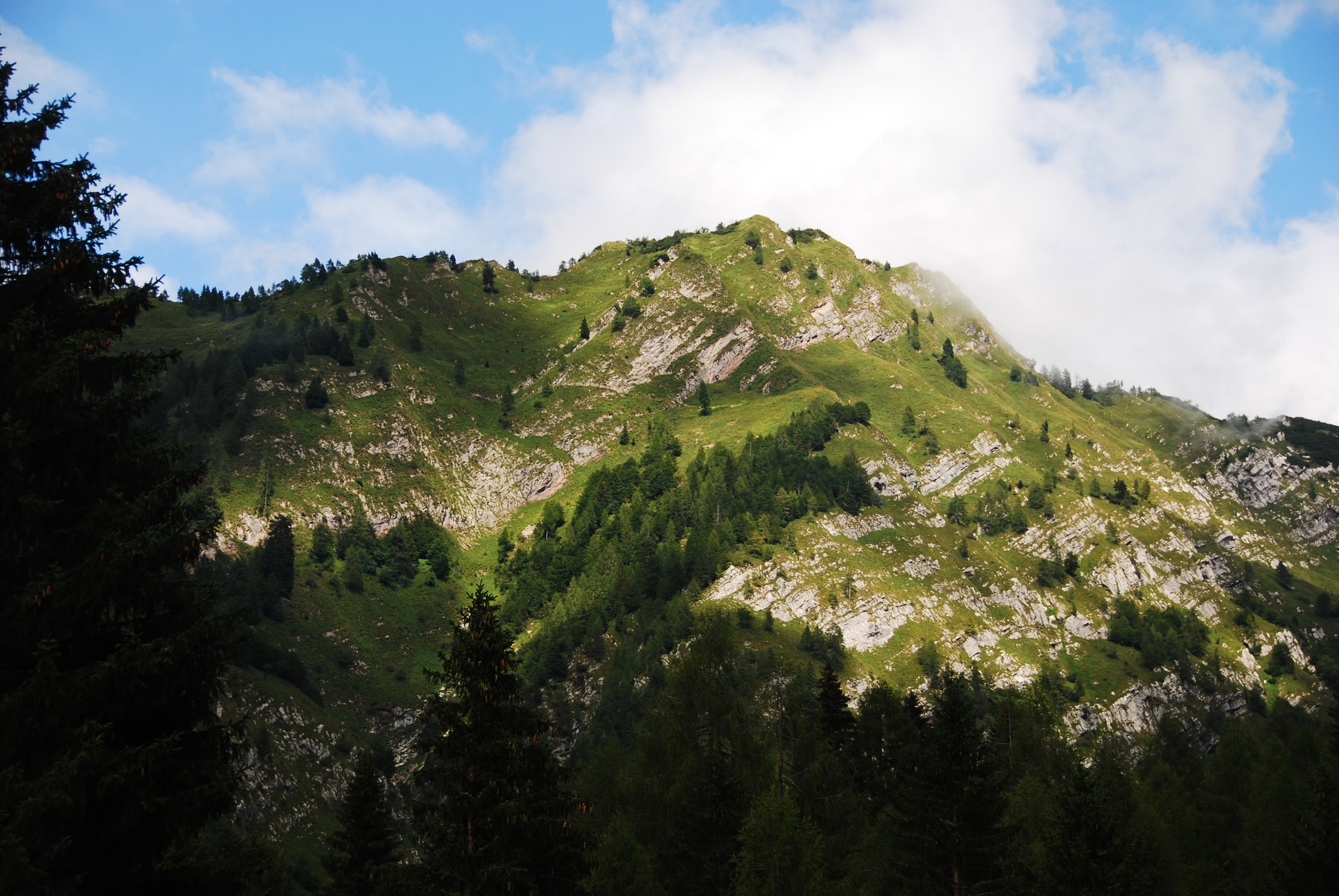 MONT SCHIARAHora Schiara
MONTE SCHIARA